ELEKTRİK DEVRE TEMELLERİ
Dr. Öğr. Üyesi 
İdil IŞIKLI ESENER
Elektrik Devre Temelleri
Ders İçeriği
Temel Kavramlar
Yük, Akım, Gerilim, Güç ve Enerji, Devre Elemanları
Temel Kanunlar
Ohm Kanunu, Düğüm, Dal, Çevre Kavramları, Kirchoff Kanunları, Seri Direnç ve Gerilim Bölme, Paralel Direnç ve Akım Bölme, Υ-Δ Dönüşümleri
Devre Analizi Yöntemleri
Çevre Akımları Yöntemi, Düğüm Gerilimleri Yöntemi
Devre Teoremleri
Lineerlik, Süperpozisyon, Kaynak Dönüşümü, Thevenin Teoremi, Norton Teoremi, Maksimum Güç Aktarımı
Elektrik Devre Temelleri
Temel Kavramlar
Devre Teorisi: Elektrik devrelerinin çözümlenmesi ve tasarımını temel alır. Elde var olan devreler devre teorisi ile çözülür. Elde var olmayan devreler devre teorisi yardımıyla tasarlanır.

Elektrik Devresi:  Gerçek bir elektriksel sistemin davranışını matematiksel olarak modellemek için çeşitli devre elemanlarının uygun şekilde bağlanması ile  oluşturulan kesintisiz akım yoludur.
Elektrik Devre Temelleri
Temel Kavramlar
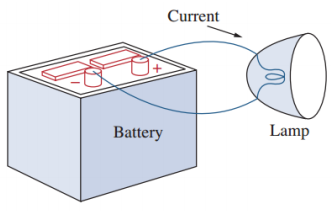 Temel bir elektrik devresinde;
Kaynak (devreyi besleyen aktif eleman)
Yük (kaynaktan aldığı elektrik enerjisini harcayıp başka bir enerji türüne çeviren eleman)
İletken (kaynak ile yük arasında bağlantıyı sağlayan eleman)
Anahtar (devreyi açıp kapamaya yarayan eleman)
bulunur.
Elektrik Devre Temelleri
Yük ve Akım
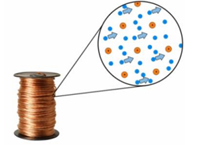 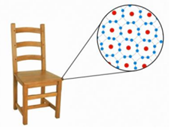 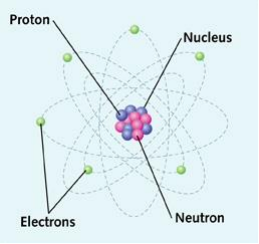 Maddenin içerdiği atomik parçacıkların elektriksel özelliği ne yük denir. (±1.62x10-19 C)
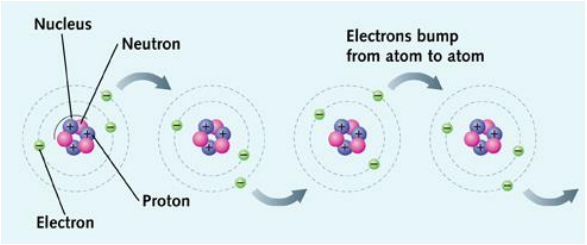 Son yörüngedeki bir elektronun herhangi bir dış etkiyle (potansiyel fark) başka bir atoma yönlü ve düzenli bir şekilde hareketine elektrik akımı denir.
Elektrik Devre Temelleri
Yük ve Akım
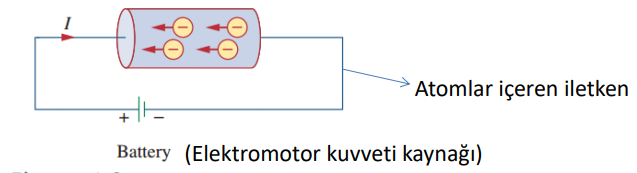 Yüklerin hareketi akım olarak adlandırılır.
Akım, birim zamanda hareket eden birim yüke denir.
Pozitif yük yönü akım yönünü verir.
Elektron hareketinin tersi akım yönüdür.
Elektrik potansiyelinin yüksek olduğu uç (+), düşük olduğu uç (-) ile gösterilir. Akım yüksek potansiyelden düşük potansiyele akma eğilimindedir.
Birimi Amper (A) veya Coulomb/s dir.
Elektrik Devre Temelleri
Gerilim
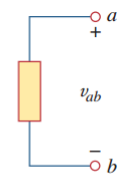 İletken üzerinde elektronu belli bir yönde hareket ettirebilmek için belli bir iş ya da enerji transferi gerekmektedir. 
Bu iş harici bir elektromotor kuvveti (EMK) ile gerçekleşir. 
Elektronların hareketi için harcanan enerjinin birim yük başına değeridir.
Birim yükü a noktasından b noktasına taşımak için gereken iş (enerji) olarak tanımlanır.
EMK, gerilim (voltage) ya da potansiyel farkı olarak da bilinir.
Elektrik Devre Temelleri
Güç
Akım ve gerilim elektrik devrelerinde temel iki değişken olmasına rağmen pratik uygulamalarda bir elektrik devresinin harcadığı güç önem kazanmaktadır. 

 Güç: harcanan ya da çekilen enerjinin zamanla değişimidir (W).
Elektrik Devre Temelleri
Güç Akışı
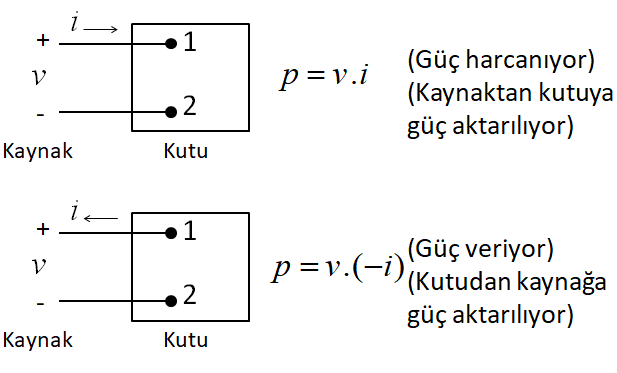 Elektrik Devre Temelleri
Güç Akışı
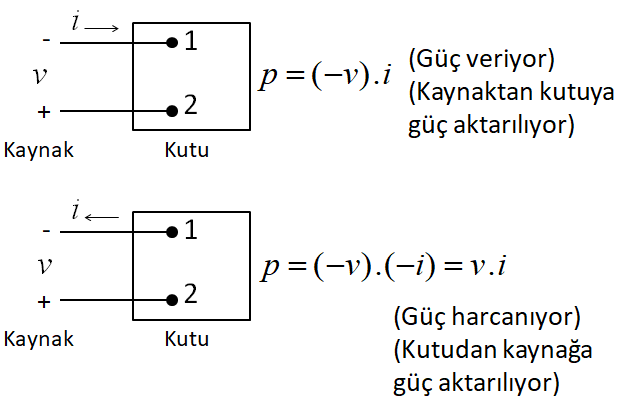 Elektrik Devre Temelleri
Enerji
İş yapabilme kapasitesi (Joule = Watt x sn)

Devrede harcanan toplam enerji, devrenin sağladığı toplam enerjiye eşittir. 

Belli bir zaman aralığında bir devre elemanında harcanan ya da sağlanan enerji:
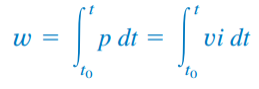 Elektrik Devre Temelleri
Uluslararası Birimler Sistemi’nde Bazı Birimler
Elektrik Devre Temelleri
Çarpan Birimleri
Elektrik Devre Temelleri
Devre Elemanları
Pasif Devre Elemanları: Enerji üretme kapasitesi olmayan devre elemanlarıdır.
Direnç, kondansatör, endüktör, vb.
Aktif Devre Elemanları: Enerji üretme kapasitesine sahip devre elemanlarıdır.
Jeneratör, pil, işlemsel yükselteç, vb.
En önemli aktif devre elemanları, bağlandıkları devreye güç sağlayan akım ve gerilim kaynaklarıdır.
Elektrik Devre Temelleri
Kaynaklar
Bağımsız Kaynak: Devreye sağladığı gerilim ya da akım diğer devre değişkenlerinden etkilenmeyen kaynaktır.

Bağımlı Kaynak: Kaynak miktarı, diğer bir gerilim ya da akım tarafından kontrol edilen kaynaktır.
Elektrik Devre Temelleri
Kaynaklar
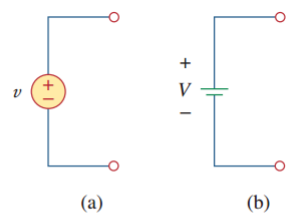 Bağımsız Gerilim Kaynağı:
Uç gerilimini korumak için gerekli olan akımı devreye verebilme özelliğine sahiptir. 


Bağımsız Akım Kaynağı:
Belirlenen akımı gerilimden bağımsız olarak devreye verebilme özelliğine sahiptir.
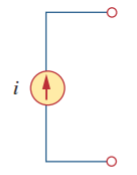 Elektrik Devre Temelleri
Kaynaklar
Bağımlı Kaynak:
Gerilim Kontrollü Gerilim Kaynağı (GKGK)
Akım Kontrollü Gerilim Kaynağı (AKGK)
Gerilim Kontrollü Akım Kaynağı (GKAK)
Akım Kontrollü Akım Kaynağı (AKAK)
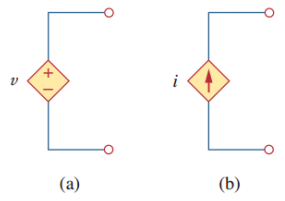 Bağımlı kaynaklar transistör, işlemsel yükselteç, tümleşik devre gibi yapıların modellenmesinde kullanışlıdır.
Elektrik Devre Temelleri
Örnek
Aşağıdaki devrede her eleman tarafından sağlanan/harcanan gücü hesaplayınız.
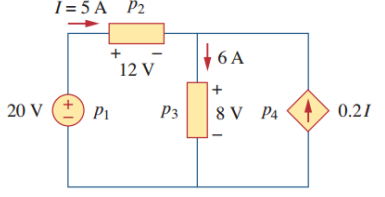 p1 = 20 x 5 = 100 W
p2 = 12 x 5 = 60 W
p3 = 8 x 6 = 48 W
p4 = 8 x (0.2I) = 8 x (0.2 x 5) = 8 W
p1 + p4 = p2 + p3 (enerjinin korunumu)